Justice, Injustice, and History: An EITM Approach
Jonathan WoonUniversity of Pittsburgh

EITM Conference & Francisco Cantú Memorial
University of Houston
March 28, 2025
Outline
What is an EITM approach?
Empirical implications of theoretical models
(Experimental)
Theoretical Model
Empirical Implications
Formal model
Hypothesis
Social choice
Regression
Game theory
Structural model
Experimental Model
Empirical Test
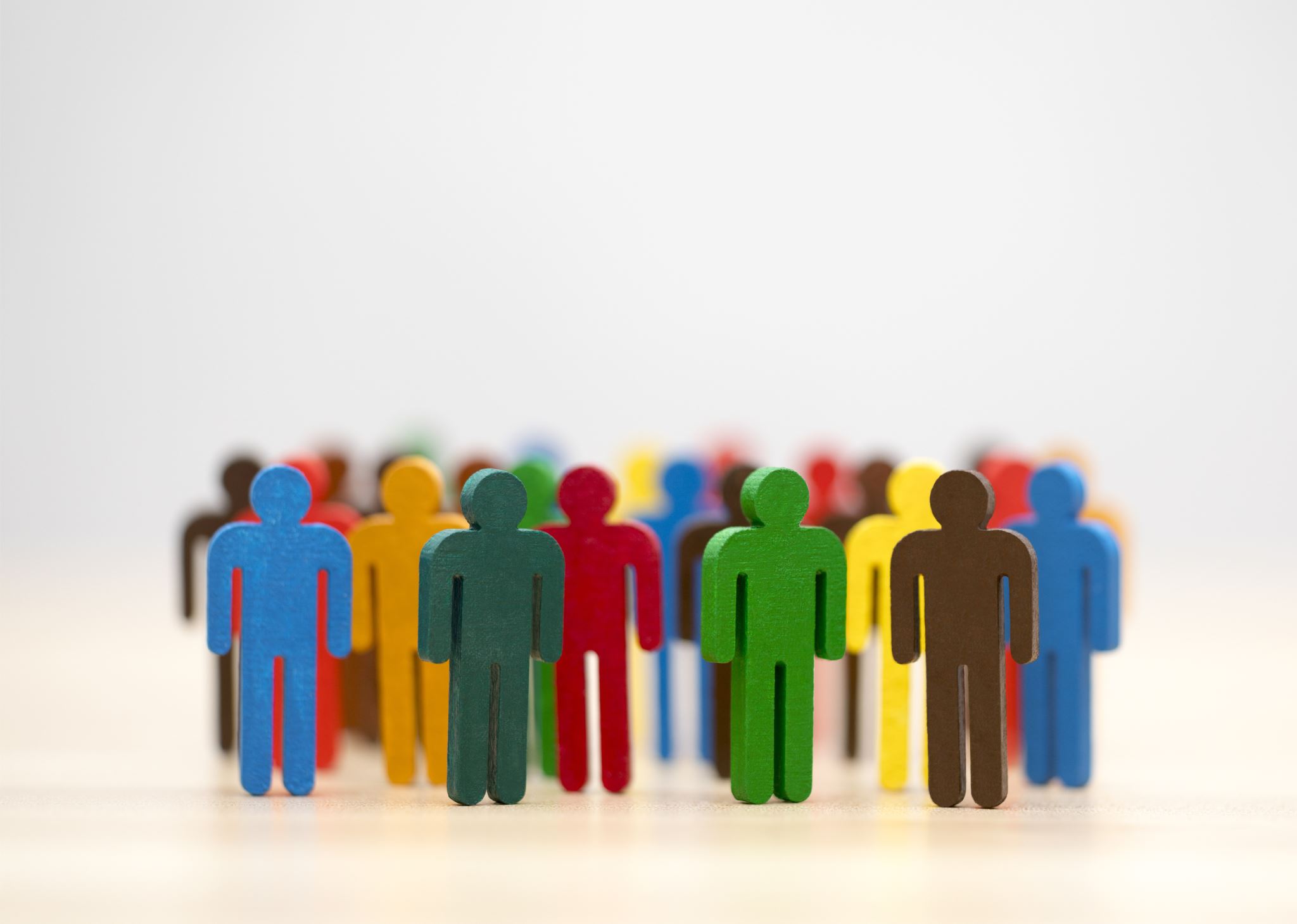 How do people choose to structure a just society?
Theory of Justice(theoretical model)
[Speaker Notes: – one of the most influential works of Twentieth Century philosophy; justice as fairness]
Choosing Justice(experimental test)
Frohlich and Oppenheimer
How much inequality is acceptable?
Hypothetical societies 
	Scott et al 2001
	Michelbach et al 2003
Inequality aversion
	Fehr and Schmidt 1999
Meritocratic beliefs
	Cappelen et al 2007
	Cappelen et al 2013
[Speaker Notes: Broadly related to question of “how much equality do people want?  Or how much inequality will people accept or tolerate?”]
SOMETHING IS MISSING FROM THESE MODELS
Critiques of Ideal Theory
Society is structured by racial hierarchy
Injustice is inherited—not bad luck
Historical, intergenerational
Structural, institutional
Justice should be comparative, achievable—not purely ideal
Charles Mills
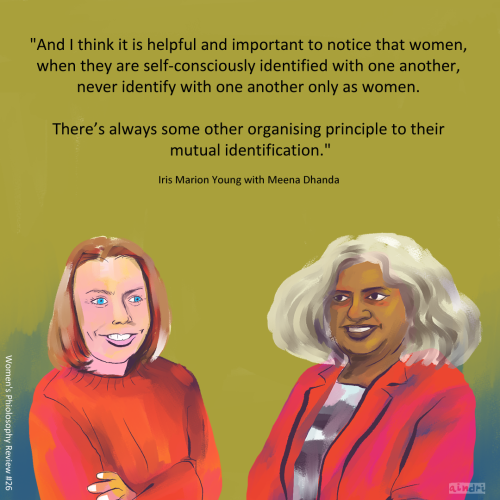 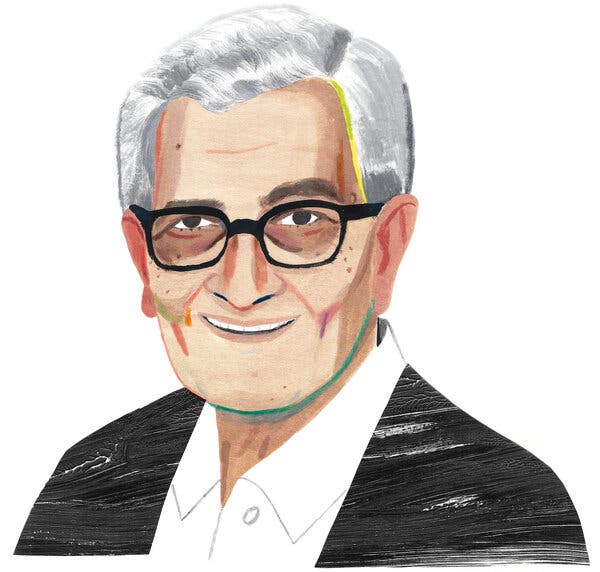 Iris Marion Young
Amartya Sen
Hypotheses
People are more likely to choose 
fairer institutions when they are

aware of history

aware of privilege
Goals of experimental design
Choose institutional rules instead of distribution of wealth

Vary awareness of sources of injustice: history, privilege

Stylized model (representation) of a non-ideal world
Sequence
Pre-history
Historical production
Information treatments
history x privilege
Institutional choice
Contemporary production
Payoffs received
Pre-history
Random group assignment: Red and Blue
Induced group identity (Chen and Li 2009)




“Real effort” task (Niederle and Vesterlund 2007; Kanthak and Woon 2015)
Task score (“ability”) is privately known
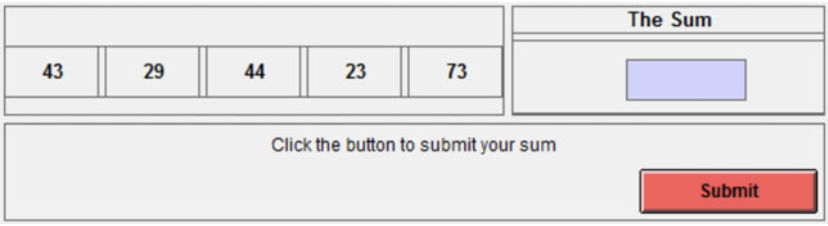 Historical production (baseline)
Red
Action A
Action B
$9
$5
Contemporary production (baseline)
Part 1: Assigned (possibly different) number of tasks to complete
$1 x
x $1
Contest: Success proportional to Part 1 tasks completed,		winner receives higher Part 2 wage
Part 2: Assigned (possibly different) number of tasks to complete
x $1
$2 x
Variation: Winner’s score is a social payoff
[Speaker Notes: probability of winning proportional to tasks completed]
Institutional choice
Random dictator (individual choice) to determine how Part 2 wages will be assigned





Which institution is fair? Will participants choose it?
Will information about society affect their choice?
Completely Random
Proportional Contest
Historical awareness
Red
Action A
Action B
Red’s task score
+ ½ Blue’s task score
$9
$5
Red’s task score
$8
$4
Blue’s task score
½ Blue’s task score
Privilege awareness
Part 1: Assigned (possibly different) number of tasks to complete
Part 1: Assigned (possibly different) number of tasks to complete
Number of tasks depends on Red’s historical choice
$1 x
x $1
Contest: Success proportional to Part 1 tasks completed,		winner receives higher Part 2 wage
Part 2: Assigned (possibly different) number of tasks to complete
Part 2: Assigned (possibly different) number of tasks to complete
Number of tasks depends on pre-history tasks (“ability”)
x $1
$2 x
[Speaker Notes: probability of winning proportional to tasks completed]
Inequality in anon-ideal world
Pre-history
Historical production
Information treatments
history x privilege
Institutional choice
Contemporary production
Payoffs received
Hypotheses
Participants are more likely to choose 
random selection (equal opportunity) when… 

aware of history

aware of privilege
Discussion
Justice, injustice are not ahistorical

Preliminary experimental design
Bridges (normative) theory (philosophy) and behavior
Inequality is produced in a non-ideal world

Work in progress, theoretically underdeveloped (payoffs, analysis)

Can lifting the veil of ignorance—of history, privilege (Mills), not societal position (Rawls)—increase the fairness of institutions?